Hypoglycemia in Diabetes
Hengameh Abdi, M.D.
Endocrine Research Center
Research Institute for Endocrine sciences
Shahid Beheshti University of Medical Sciences
4th Feb 2016
Agenda:
Definition and Classification
Symptoms
Pathophysiology
Prevalence
Risk factors and Etiology
Clinical implications
Prevention
Treatment
Conclusion
2
A case vignette:
A 72 year-old woman with history of T2DM since 12 years ago, was brought to emergency department because of loss of consciousness.
She has history of hypertension and coronary heart disease.
Medications:
Glibenclamide 20 mg/d
Metformin 2000 mg/d
Losartan 50 mg/d
Propranolol 60 mg/d
ASA 80 mg/d
3
A case vignette:(cont.)
POC glucose measurement showed a plasma glucose concentration of 32 mg/dL.
After infusion of hypertonic glucose, she was conscious and oriented.

She reports anorexia, nausea, vomiting and diarrhea over the past 2 days.
She denies any alarming symptoms preceding loss of consciousness.
Her last visit by primary care physician was in about 1 year ago.
4
A case vignette:(cont.)
Etiology of hypoglycemia?

 Further assessment?

 Short- and long-term management?
5
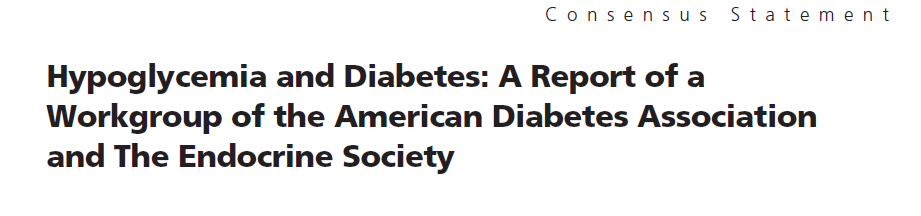 Objective:  To provide guidance about how the new information about the impact of hypoglycemia on patients with diabetes should be incorporated into clinical practice.
6
Seaquist ER, et al. J Clin Endocrinol Metab 98: 1845–1859, 2013
Definition:
All episodes of an abnormally low plasma glucose concentration that expose the individual to potential harm.
A single threshold value for plasma glucose concentration that defines hypoglycemia in diabetes cannot be assigned because there are varying glycemic thresholds for symptoms of hypoglycemia.
7
Clinical classification of hypoglycemia:
1) Severe hypoglycemia: 
An event requiring assistance of another person to actively administer carbohydrates, glucagon, or take other corrective actions. Plasma glucose concentrations may not be available during an event, but neurological recovery following the return of plasma glucose to normal is considered sufficient evidence that the event was induced by a low plasma glucose concentration.

2) Documented symptomatic hypoglycemia: 
An event during which typical symptoms of hypoglycemia are accompanied by a measured plasma glucose concentration ≤70 mg/dL.

3) Asymptomatic hypoglycemia: 
An event not accompanied by typical symptoms of hypoglycemia but with a measured plasma glucose concentration ≤70 mg/dL.
8
Clinical classification of hypoglycemia: (cont.)
4) Probable symptomatic hypoglycemia: 
An event during which symptoms typical of hypoglycemia are not accompanied by a plasma glucose determination but that was presumably caused by a plasma glucose concentration ≤70 mg/dL.

5) Pseudo-hypoglycemia:
An event during which the person with diabetes reports any of the typical symptoms of hypoglycemia with a measured plasma glucose concentration >70 mg/dL but approaching that level.
9
Symptoms of Hypoglycemia
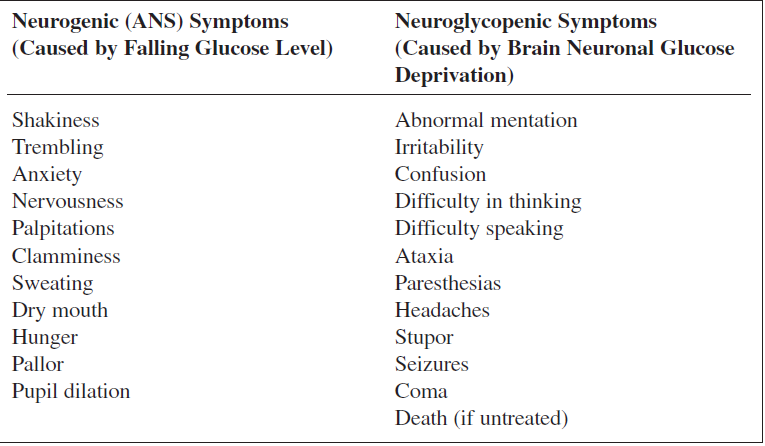 10
Briscoe VJ, et al. Clinical Diabetes 2006; 24(3): 115-21
Pathophysiology
11
Physiologic and Behavioral Defenses against Hypoglycemia
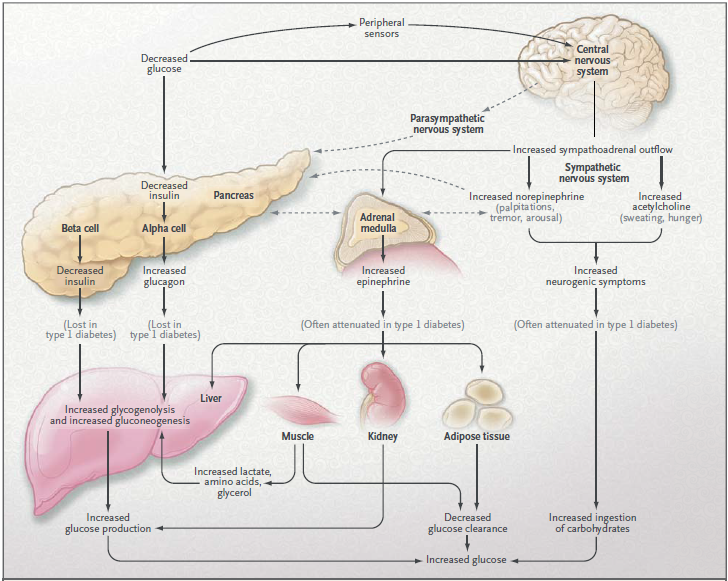 12
Cryer PE. NEJM 2013; 369: 362-72
Neuroendocrine and Symptomatic Responses to Hypoglycemia
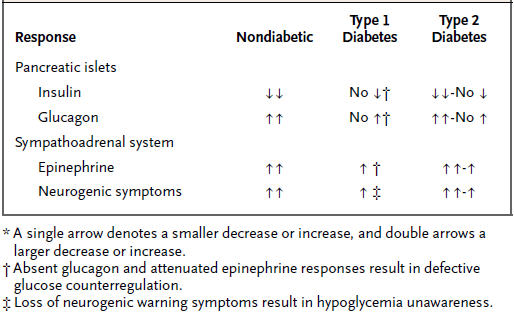 13
Cryer PE. NEJM 2004; 350: 2272-9
Hypoglycemia-Associated Autonomic Failure (HAAF)
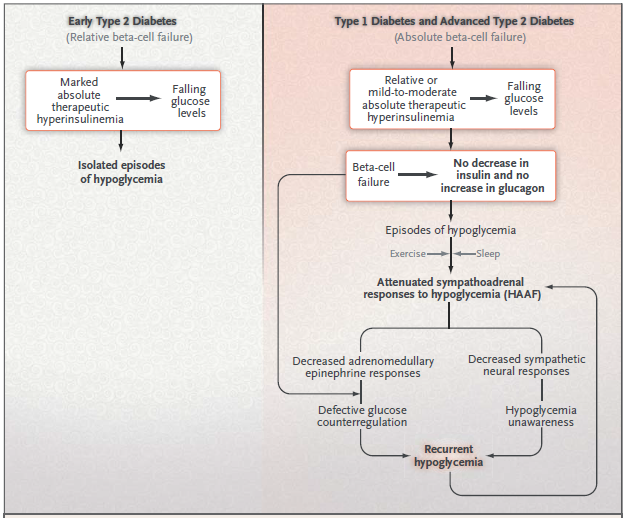 14
Cryer PE. NEJM 2013; 369: 362-72
HAAF
Patients with impaired  counterregulation have at least a 25-fold increased risk for recurrent severe hypoglycemia.

Risk factors for HAAF:

Absolute endogenous insulin deficiency

History of severe hypoglycemia, hypoglycemia unawareness, or both (as well as recent antecedent hypoglycemia,  prior exercise, or sleep)

Aggressive glycemic therapy per se (lower HbA1c, lower glycemic goals)
15
Cryer PE, et al. J Clin Endocrinol Metab 94: 709–728, 2009
16
Nocturnal hypoglycemia
Nighttime:
The longest period between self monitoring of plasma glucose, between food ingestion, and the time of maximum sensitivity to insulin.
 
In one report of patients undergoing continuous glucose monitoring, patients with type 1 diabetes had hypoglycemic values (glucose <70 mg/dL) an average of 2.3 hours/day and type 2 patients 1 hour/day; most of the hypoglycemic values occurred at night.
Bode BW, et al. Diabetes Care 28:2361–2366, 2005
17
Nocturnal hypoglycemia
Nocturnal hypoglycemia is less common in individuals using rapid acting insulin analogs (lispro, aspart, glulisine) rather than regular insulin before meals and in individuals using long acting insulin analogs (glargine, detemir) rather than NPH as the basal insulin.
18
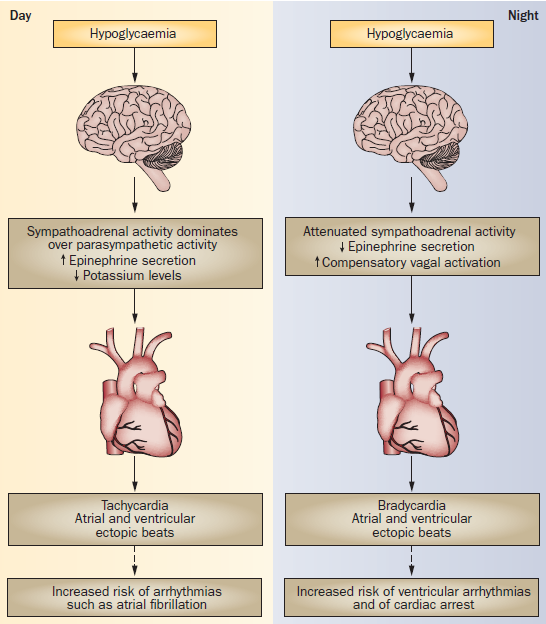 Frier, B. M. Nat. Rev. Endocrinol. 10, 711–722 (2014)
19
[Speaker Notes: Attenuated sympathoadrenal activity at night leads to compensatory activation of the parasympathetic system, which increases the frequency of bradycardia and the risk of fatal ventricular arrhythmias.]
HAAF is largely preventable and/or reversible
A little as 2–3 week of scrupulous avoidance of treatment-induced hypoglycemia reverses hypoglycemia unawareness, and improves the reduced epinephrine component of defective glucose counterregulation in most affected patients.
Diabetes,1994, 43: 1426–1434
Lancet , 1994,344: 283–287
20
Magnitude of the Problem
21
Hypoglycemia in T1DM:
Hypoglycemia occurs 2-3 times more frequently than in patients with T2DM.

Countless episodes of hypoglycemia

Severe hypoglycemia: 
62-320 episodes per 100 patient years 
(35-70 episodes in T2DM)
22
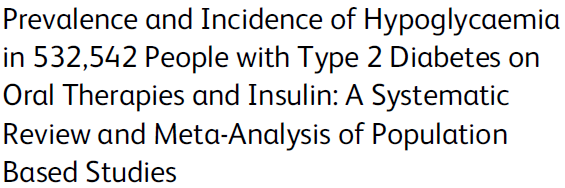 This review of 46 studies (n = 532,542) estimates that the prevalence (proportion of people) of hypoglycemia is 45% for mild/moderate and 6% for severe in population-based studies of type 2 diabetes, and that on average an individual with T2DM experiences 19 mild/moderate episodes and 0.8 severe episodes per year.
23
Edridge CL, et al. PONE 2015; 10(6): 1-20
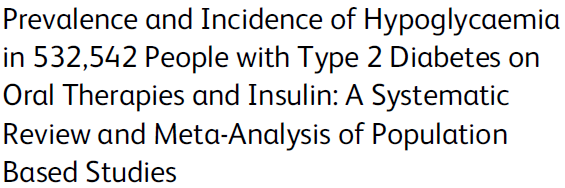 Hypoglycemia is particularly prevalent amongst those on insulin.

Yet still fairly common for treatment regimens that include sulphonylureas.
24
Edridge CL, et al. PONE 2015; 10(6): 1-20
Etiology:
Hypoglycemia in diabetes is fundamentally the result of treatments that raise insulin levels:

Insulin 
Insulin secretagogues
Sulfonylureas 
Nonsulfonylurea insulin secretagogues (e.g. nateglinide or repaglinide)
25
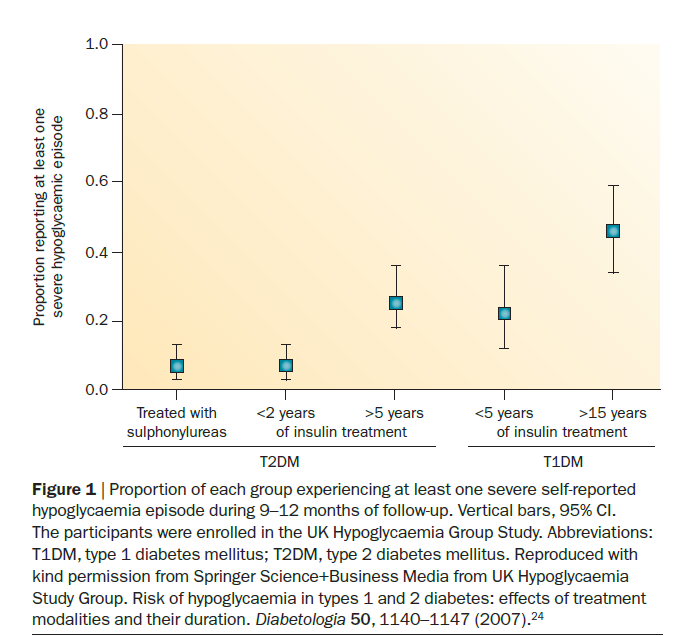 26
Risk factors for hypoglycemia
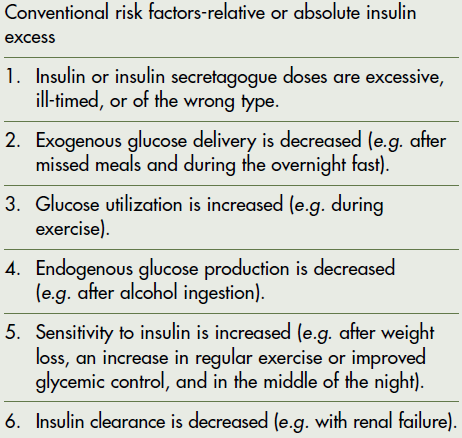 27
Cryer PE. J Clin Endocrinol Metab 94: 709–728, 2009
Mismatch between insulin or insulin secretagogues and food absorption
Ill-timed insulin doses
Missed meals
Gastroparesis
Post gastric bypass surgery
Gastrointestinal disease with malabsorption (eg, celiac disease)
28
Drug induced hypoglycemia
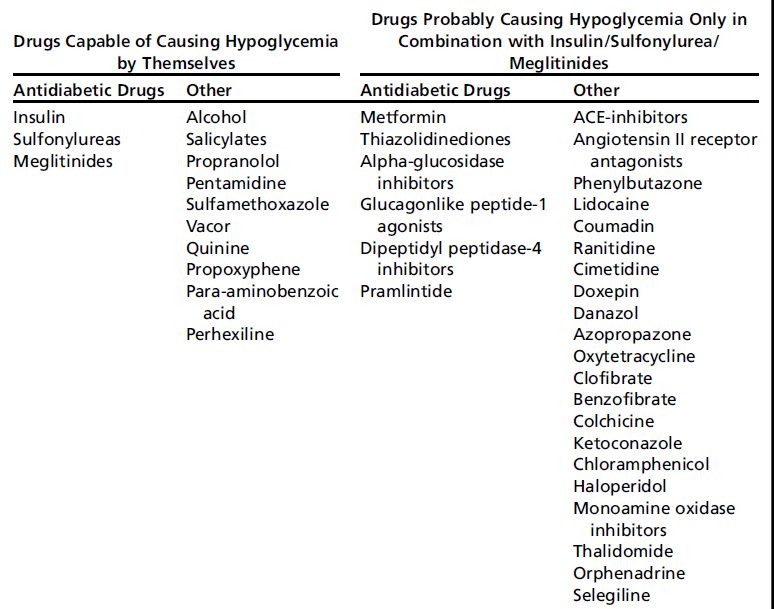 29
Errors and medication administration issues
Lack of diabetes education (eg, injecting insulin into lipohypertrophy or intramuscularly)

 Poor adherence to regimen or distraction (eg, miscalculated carbohydrate content or taking wrong type of insulin)

 Functional neurologic deficit (eg, cognitive or visual impairment leading to incorrect dosing)
30
Implications of hypoglycemia on short- and long-term outcomes
31
Severe hypoglycemia AND Cardiovascular events
ACCORD, ADVANCE, VADT Trials in T2DM:

Association between episodes of severe hypoglycemia and increased CV events and mortality.
32
Severe hypoglycemia AND Cardiovascular events
In the ADVANCE study, severe hypoglycemia was associated with increased risk of adverse clinical outcomes: major macrovascular events, major microvascular events, all-cause mortality and CV death (all P<0.001).
ADVANCE analysis
T2DM
N=11,140
5 year follow-up
33
SAGLB.DIA.14.06.0065a / 2014.06
Impact of hypoglycemia on quality of life andactivities of daily living
Nocturnal hypoglycemia in particular may impact one’s sense of well-being on the following day because of its impact on sleep quantity and quality.
Patients with recurrent hypoglycemia have been found to have chronic mood disorders including depression and anxiety.
Interpersonal conflict 
Reduced productivity
34
Seaquist ER, et al. J Clin Endocrinol Metab 98: 1845–1859, 2013
Fear of hypoglycemia reduces patient adherence.
Proportion of patients modifying insulin dose to avoid future hypoglycemia
Patients, %
90
T1DM
80
78.2
T2DM
74.1
70
60
57.9
50
40
43.3
30
20
10
0
Following mild episodes
Following severe episodes
35
Leiter LA et al. Can J Diabetes 2005;29:186-192.
SAGLB.DIA.14.06.0065a / 2014.06
Hypoglycemia AND Pregnancy
Normal blood glucose levels during pregnancy are 20% lower than in nonpregnant women, making the definition and detection of hypoglycemia more challenging.

For women with type 1 diabetes, severe hypoglycemia occurs 3–5 times more frequently in the first trimester and at a lower rate in the third trimester.

Hypoglycemia is generally without risk for the fetus as long as the mother avoids injury during the episode.
36
Seaquist ER, et al. J Clin Endocrinol Metab 98: 1845–1859, 2013
Hypoglycemia AND Pregnancy(cont.)
For women with preexisting diabetes, insulin requirements rise throughout the pregnancy and then drop precipitously at the time of delivery of the placenta, requiring an abrupt reduction in insulin dosing to avoid postdelivery hypoglycemia. 

Breastfeeding may be a risk factor for hypoglycemia in women with insulin-treated diabetes.
37
Seaquist ER, et al. J Clin Endocrinol Metab 98: 1845–1859, 2013
Prevention
38
Strategies to prevent hypoglycemia
Patient education
Dietary intervention
Exercise management
Medication adjustment
Glucose monitoring
Clinical surveillance
39
Seaquist ER, et al. J Clin Endocrinol Metab 98: 1845–1859, 2013
Hypoglycemia Patient Questionnaire
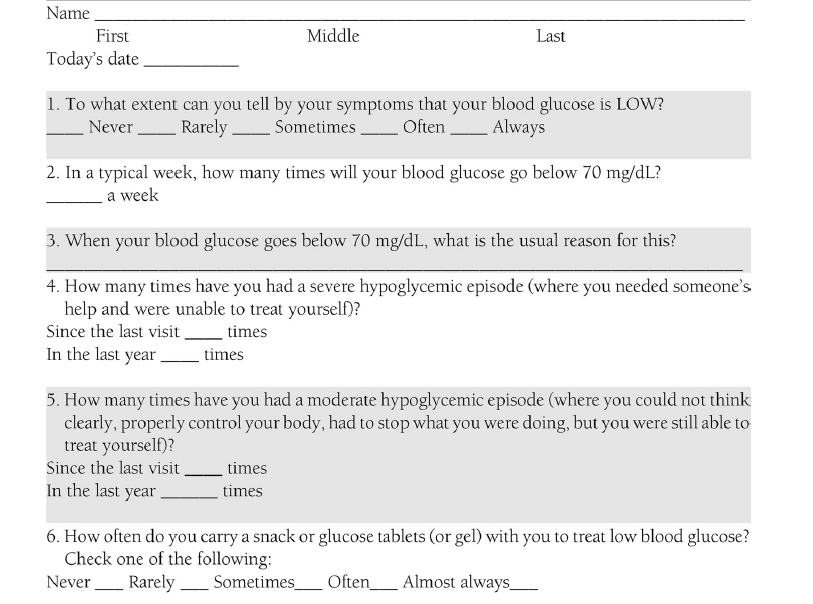 40
Seaquist ER, et al. J Clin Endocrinol Metab 98: 1845–1859, 2013
Hypoglycemia Patient Questionnaire
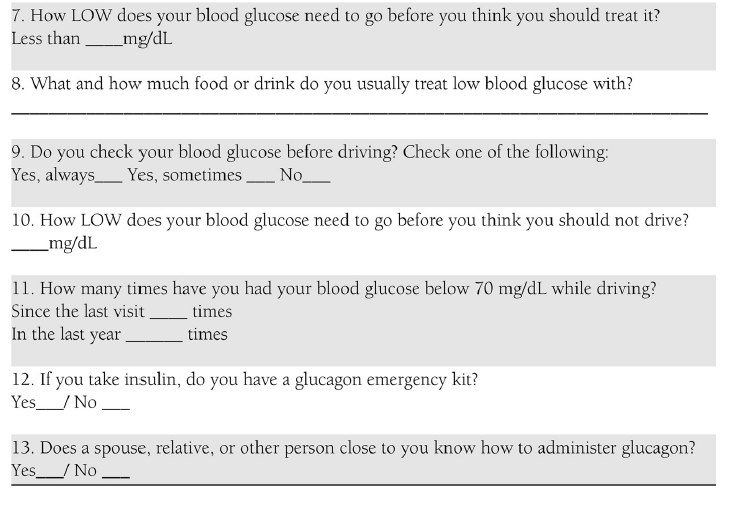 41
Seaquist ER, et al. J Clin Endocrinol Metab 98: 1845–1859, 2013
Hypoglycemia Provider Checklist
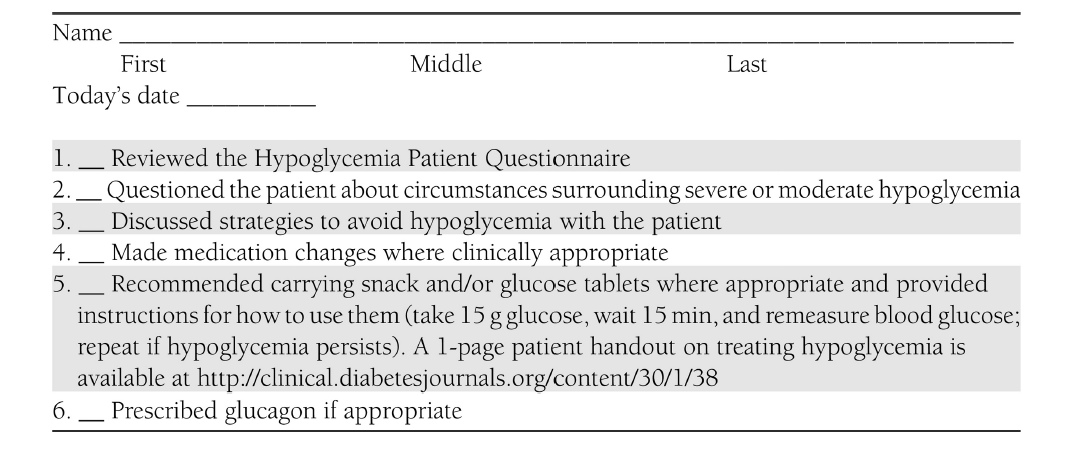 42
Seaquist ER, et al. J Clin Endocrinol Metab 98: 1845–1859, 2013
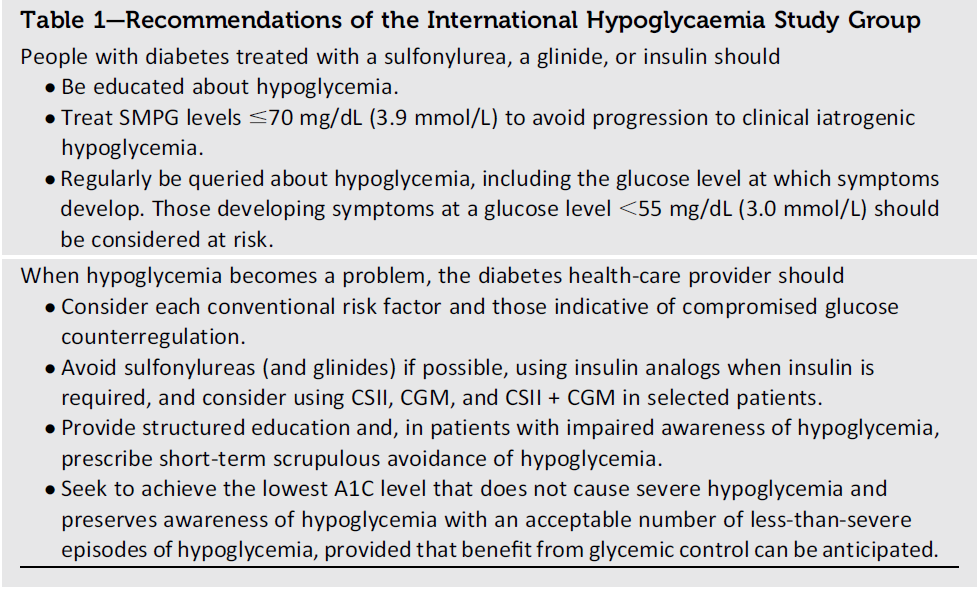 CSII: Continuous sc Insulin Infusion, CGM: Continuous Glucose Monitoring
43
Cryer P, et al. Diabetes Care 2015; 38: 1583–1591
Treatment
44
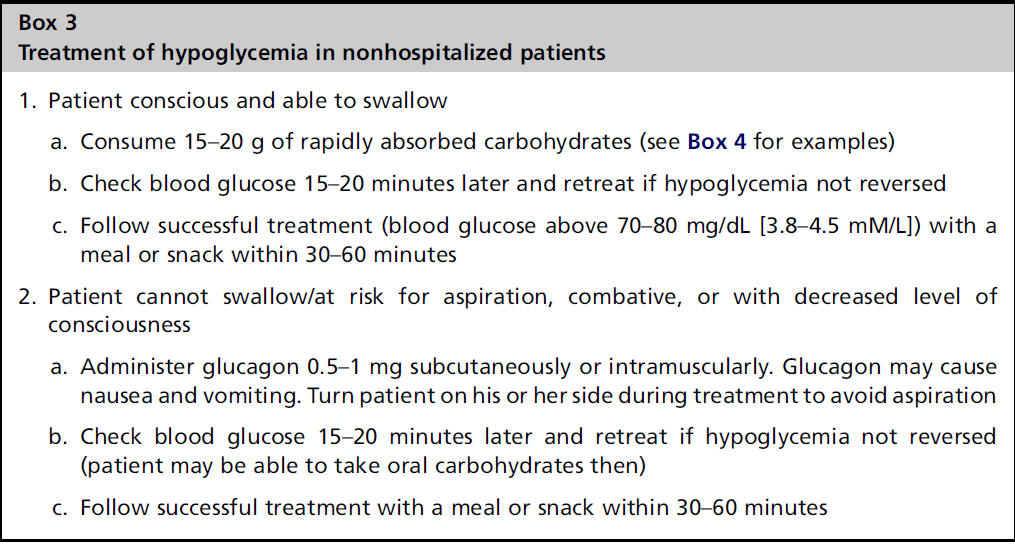 45
Examples of 15–20 g oral carbohydrates for treatment of hypoglycemia
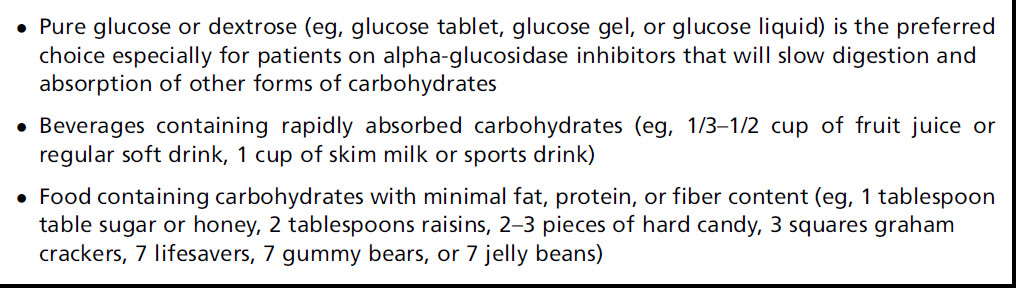 46
Glucagon kit
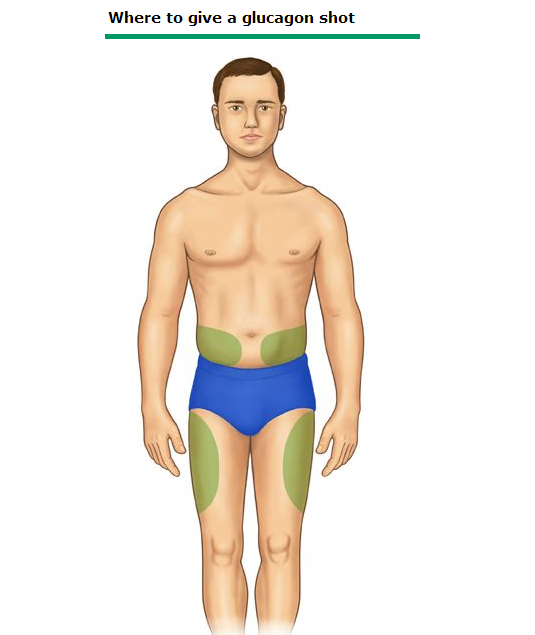 47
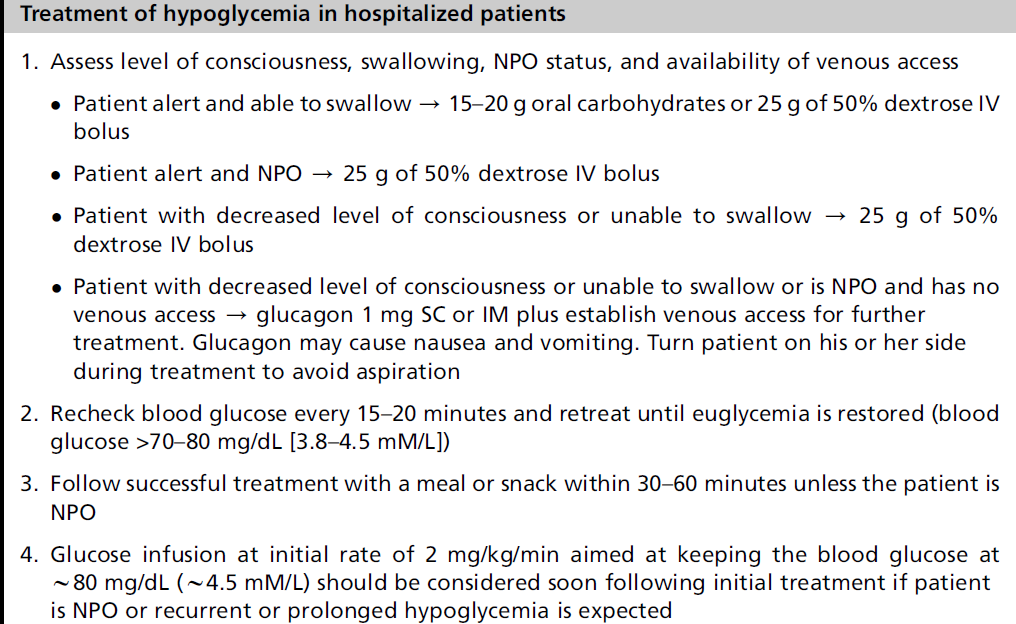 48
Return to the case problem
49
A case vignette:
A 72 year-old woman with history of T2DM since 12 years ago, was brought to emergency department because of loss of consciousness.
She has history of hypertension and coronary heart disease.
Medications:
Glibenclamide 20 mg/d
Metformin 2000 mg/d
Losartan 50 mg/d
Propranolol 60 mg/d
ASA 80 mg/d
50
A case vignette:(cont.)
POC glucose measurement showed a plasma glucose concentration of 32 mg/dL.
After infusion of hypertonic glucose, she was conscious and oriented.

She reports anorexia, nausea, vomiting and diarrhea over the past 2 days.
She denies any alarming symptoms preceding loss of consciousness.
Her last visit by primary care physician was in about 1 year ago.
51
A case vignette:(cont.)
Etiology of hypoglycemia?

 Further assessment?

 Short- and long-term management?
52
Conclusions:
Glycemic control, a worthwhile goal for people with diabetes, is limited by the barrier of iatrogenic hypoglycemia.
Hypoglycemia is a fact of life for most people with type 1 diabetes.
Adults with insulin-treated type 2 diabetes mellitus experience a lower frequency of hypoglycemia but frequency rises progressively with increasing duration of insulin therapy.
53
Conclusions:
Hypoglycemia has a substantial clinical impact in terms of mortality, morbidity and quality of life.
54
Conclusions:
Effective approaches known to decrease the risk of iatrogenic hypoglycemia include: 
Patient education 
dietary and exercise modifications 
Medication adjustment 
careful glucose monitoring by the patient
conscientious surveillance by the clinician
55
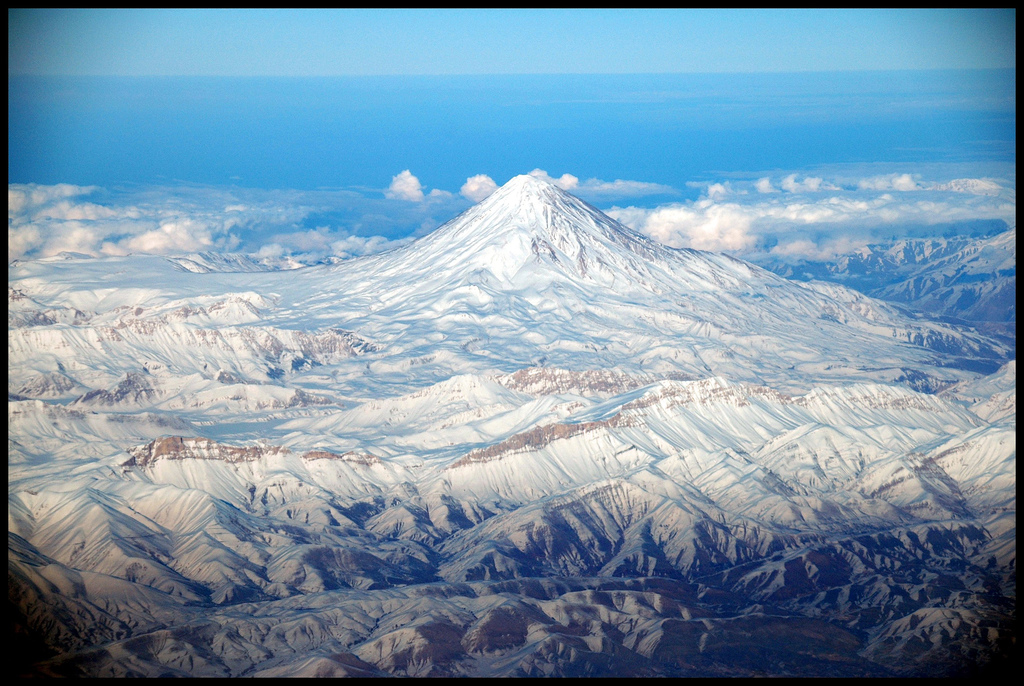 با توجه به بهبود هوشياري بيمار توصيه شما براي ادامه درمان وي چيست؟
Thanks for your patience!
Admission for at least 72 hours

Serum : DW5%  100 cc / h
                       saline for hydration